Online Financial Educator Program: 
Building Capacity and Meeting the Needs of Limited Income Families
Lori Hendrickson, Dung Mao and Mary Jo Katras
University of Minnesota Extension 
Center for Family Development
Impetus for FEC
Increased need for financial education
Federal and state initiatives
Staff not trained in content or delivery
Entrepreneurial efforts
Lack of funding for F2F training
Quality assurance
Ability to update knowledge 
Recognition of expertise in local agency
[Speaker Notes: Increased Need: 1996 – shift in welfare policy environment; shift to asset development approach; 2008 and prior - Financial crisis increased awareness of need
Federal and state initiatives: ACF integration of financial education; Ladder out of Poverty
Staff not trained in content or delivery: Teacher confidence and knowledge: Wisconsin study results; Also staff turnover resulted in on-going training need
Entrepreneurial efforts: U of Maryland SSW, Financial Social Work, Financial Institute, etc.
Lack of Funding: McKnight shift in priorities; challenge in bringing people from across the state together - expensive
Environmental scan: different types of certifications
Quality assurance: one time training without assessment of skills and knowledge
On-going updates: no continuing education systematically offered and documented
Recognition of new staff expertise: Specifically FAIM coordinators]
Overall Goal of FEC
To develop a quality, affordable, scalable, 
and self-sustaining financial educator 
certification program in Minnesota
Two-level Capacity Building
Organization: Enhances ability to teach financial education and improve program and delivery quality

Individual: Increases knowledge and builds confidence to manage own finances and work with others to become financial secure
Community-University Partnership
Greater Twin Cities United Way
University of Minnesota (Family Social Science and Extension)
Community-based advisory group
Community-based professionals
[Speaker Notes: GTCUW Funding
FSoS and Extension (content and Delivery)
Advisory: Representatives from the MN Department of Human Services-Office of Economic Opportunity; Minnesota Community Action Partnership; Lutheran Social Services; Family Means; Greater Twin Cities United Way
Community-based professionals: (Lessons from the field)]
Why Online Learning
Reduces time and expense 
Extended time (9-month study vs. one-off training) enhances learning
Asynchronous schedule allows flexibility for working professionals
Learners trust the U as information source to provide unbiased and non-proprietary financial education
On-going community of learners
[Speaker Notes: Non-profit staff training in face to face mode was expensive for agencies. Model was for 1-2 day training in central location (TC or St. Cloud); required three days of work for those at a distance plus 2-3 nights’ hotel and food costs.  Current cost of $250 for 9-month program is probably less for some.
Opportunity to absorb content over time; activities for application both hypothetically and with clients over course of program
Ongoing community of learners: could learn from each other – could bring real-world situations to the group for brainstorming and garnering others’ ideas from their practice.]
Course Structure and Content
Cohort model September - May
$250
Ten 2-3 week Moodle-based modules covering:
 A. U.S. Department of Treasury’s core competencies (earning, spending, saving, borrowing, consumer protection); 
B.  financial behavior theory; 
C. financial education delivery models; 
D. evaluation
[Speaker Notes: 1. Influences on Money2. Financial Planning Process3. Understanding Credit4. Managing Debt5. Savings and Asset Development6. Investing7. Asset Preservation and Protection8. Delivery Methods for Effective Financial Education (including ethics, not included in most training programs)
9. Evaluation 
10. Capstone Project]
Learning activities
Learn 
 Narrated PowerPoint presentations readings, websites 
 Financial Planning Process Example
Apply
‘Lessons from the Field’ videos, case studies, worksheets, discussion forums, and chats
 Denise on Asset Building
Assess
Capstone project
[Speaker Notes: Core content: Narrated PPT
Application: Talk a bit about videos
Assessment: create a case study of a ‘typical client’ with whom you work, analyze the situation, and make  recommendations for your client (share an example?)]
Learner Profile
Age range: 21 – mid-50s
Most college educated; ½ had 4 year degree
Full-time employees
Most worked in agencies that served limited-resource individuals and families; some worked in financial sector
[Speaker Notes: Community Action
Goodwill/Easter Seals
Northside Achievement Zone
Way to Grow
Project for Pride in Living
Emerge
Credit Union
Financial Planner]
Outcomes for Organization/Client
Increased confidence in working with clients
Increased commitment to help families build wealth
Educated co-workers about need for financial education
Influenced organization to offer more culturally appropriate programs
The right tools for the job
General Moodle Forum
Flipgrid - video response
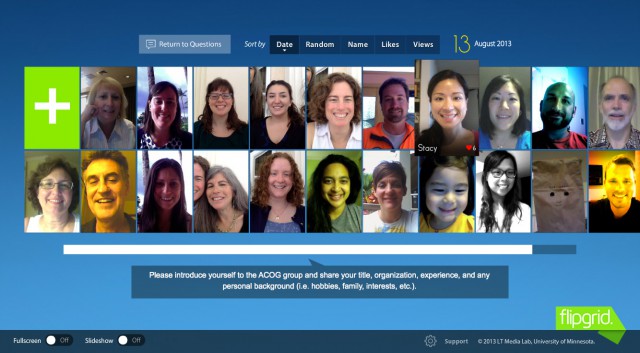 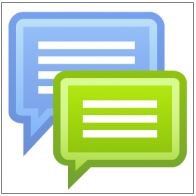 Newer tool
Allow video & audio response to questions
Older tool
Allow for text response
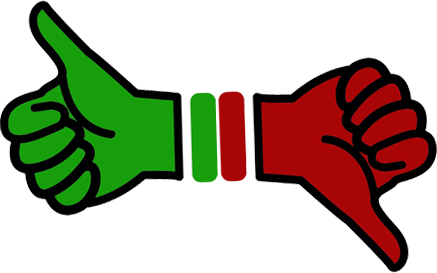 Which tool was preferred?
The right tools for the job
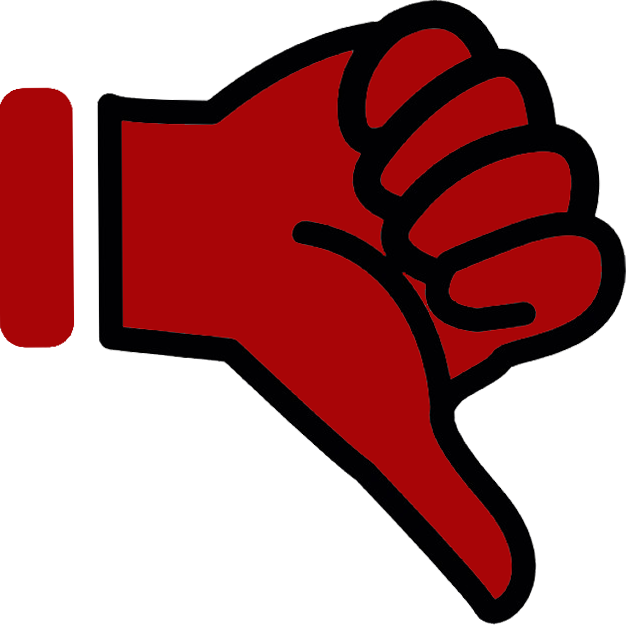 Flipgrid - video response
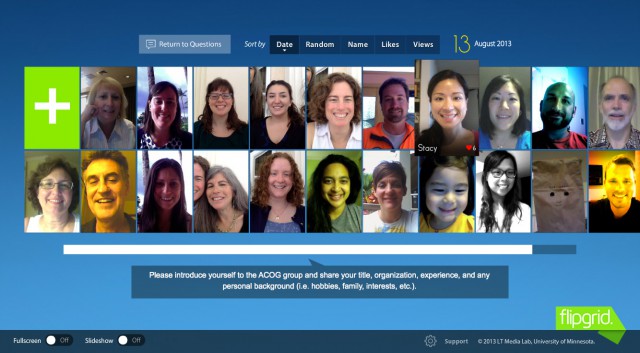 Most learners were hesitant about using flipgrid
The technology is too new
The right tools for the job
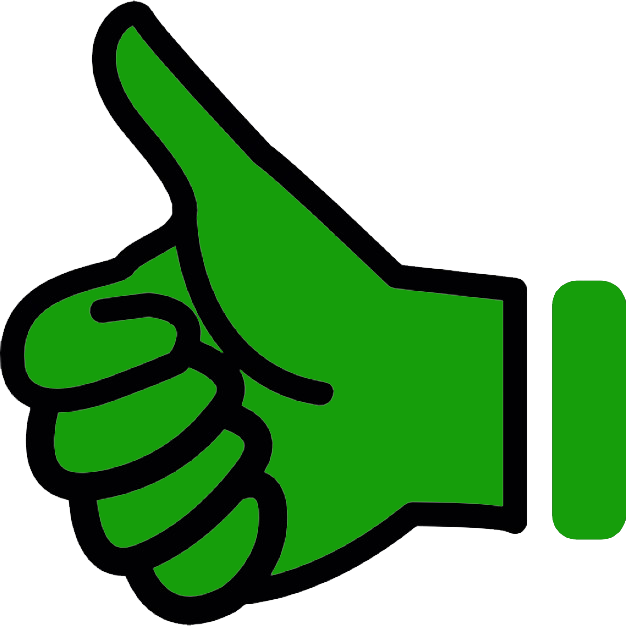 General Moodle Forum
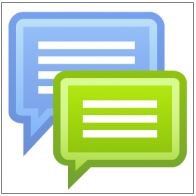 Learners preferred to write posts
Learners preferred to reply to posts via text
The right tools for the job
Non-interactive Worksheet
Interactive Worksheet
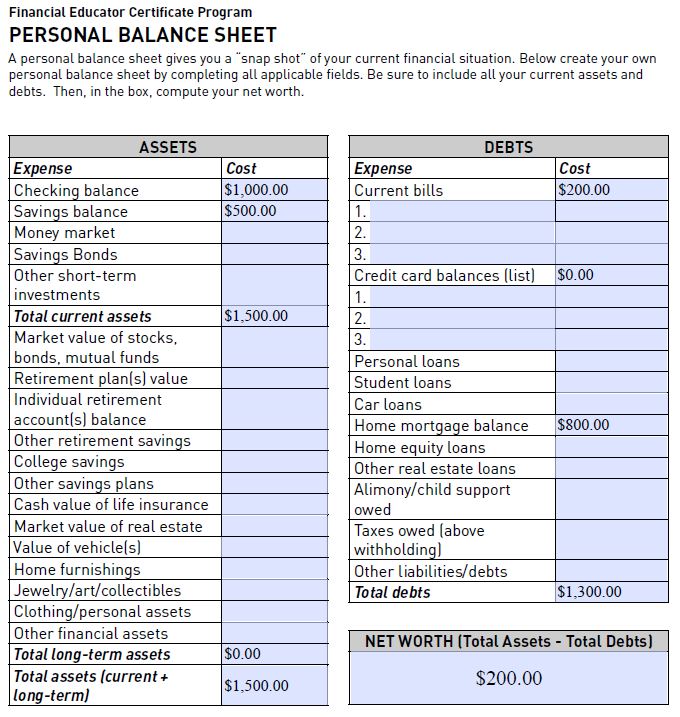 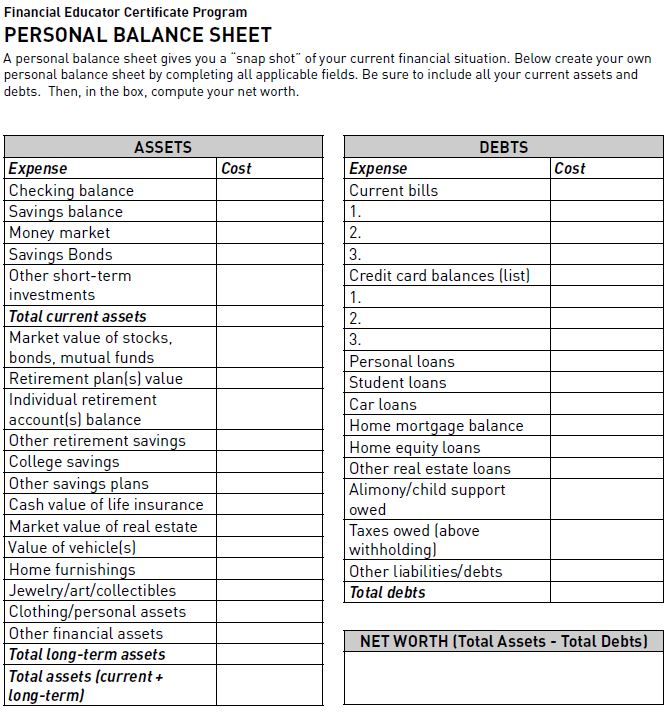 Automatic calculations
Can be fill in using the computer
Require learners to print out and fill it in by hand
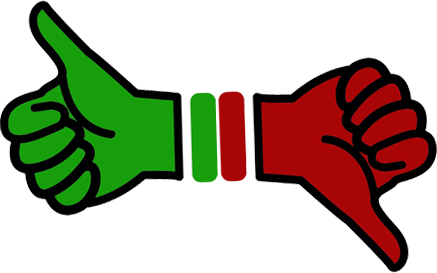 Which tool was preferred?
The right tools for the job
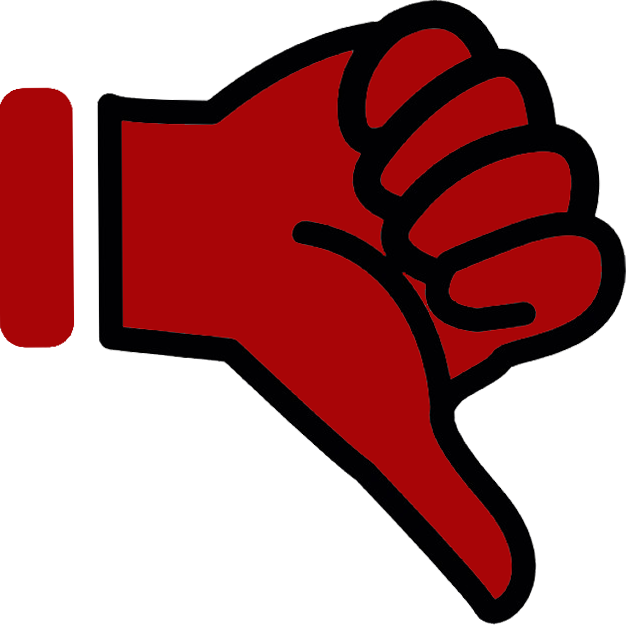 Interactive Worksheet
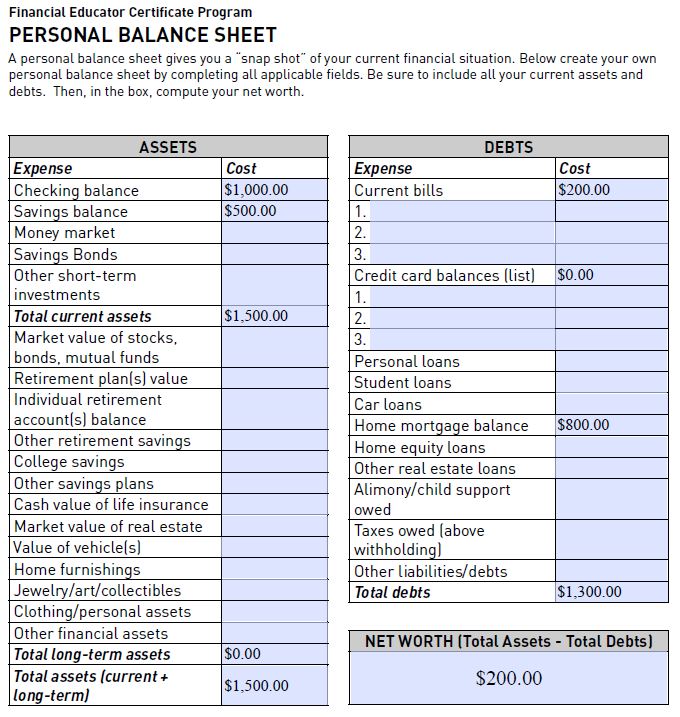 Most learners have trouble with the interactive worksheet
The right tools for the job
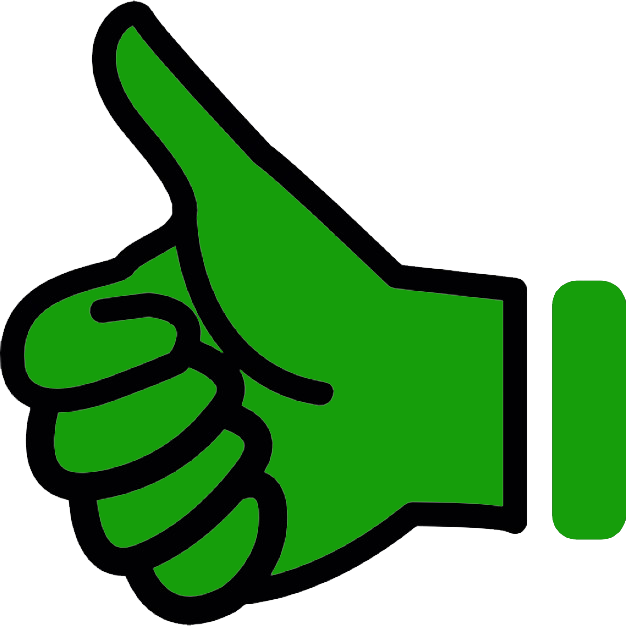 Non-interactive Worksheet
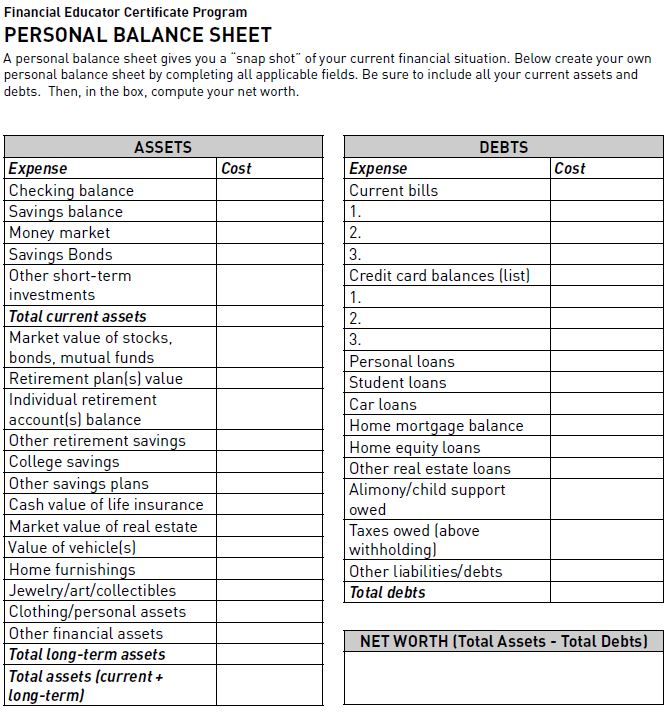 Learners preferred the low tech, non-interactive worksheet
The right tools for the job
WebEx - Video Conference
Phone conference
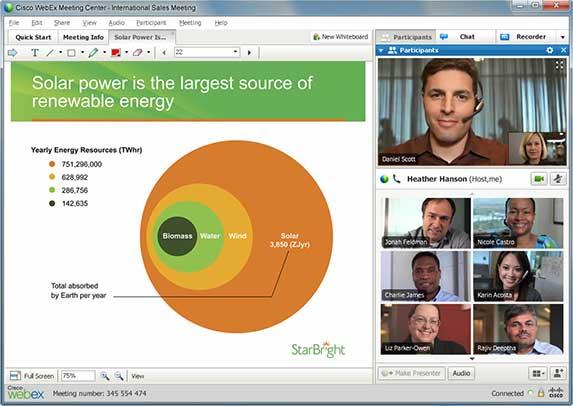 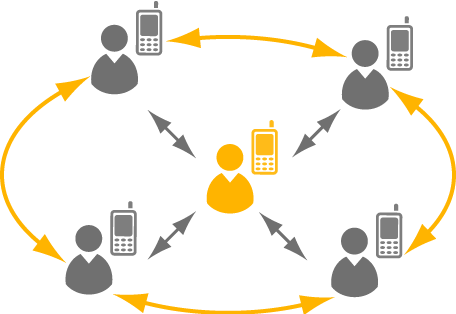 Newer tool
Allow video & audio conference 
And more.
Older tool
Allow audio conference
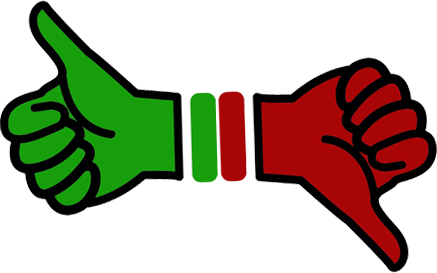 Which tool was preferred?
The right tools for the job
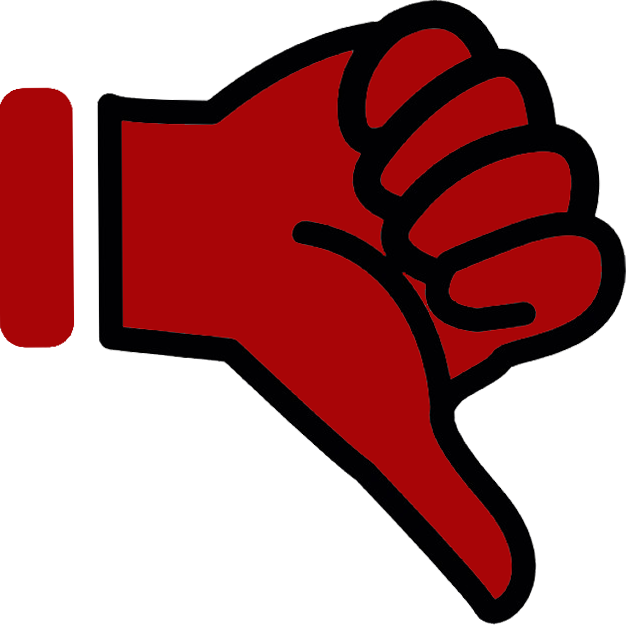 WebEx - Video Conference
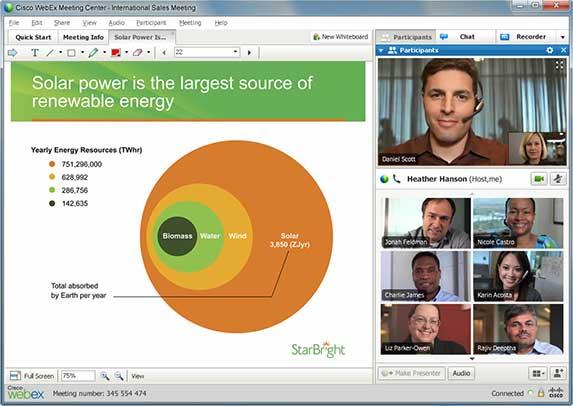 Most learners have trouble getting WebEx to work on their computer
The right tools for the job
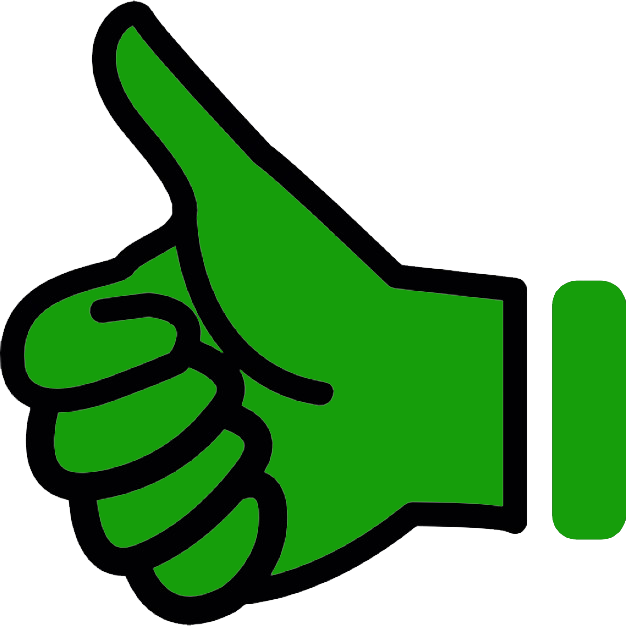 Phone Conference
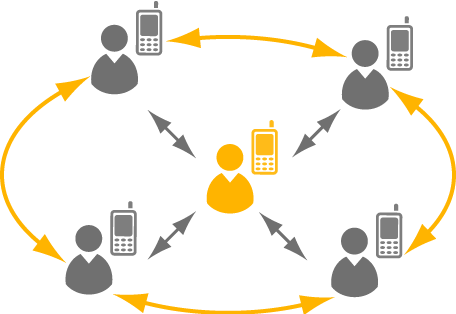 Learners preferred the good ‘ol telephone conference to conduct synchronous chat
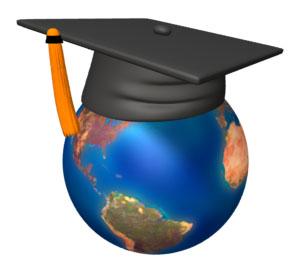 Capstone Project
Described client family; education, work and career, transportation, housing, savings and assets, expenses, and goals.
Analyzed family’s financial situation 
1) personal balance sheet, 2) cash flow statements, 3) liquidity, debt, and savings ratios, 4) SMART goals, and 5) spending plan.
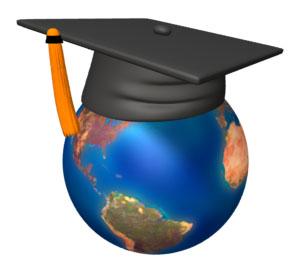 Capstone Project
Reflected on their financial education/coaching work with families.
Demonstrated their learning by applying financial concepts and tools to a family situation.
[Speaker Notes: Mary Jo spoke of the Capstone Project as a method for us to assess student learning, but there is an additional component that helps us as course designers and instructors. That is to see if there are changing audience needs with the clients they are serving on the ground.]
FEC Study Purpose
To analyze case studies created by learners, FEC students to understand the realities of low-income families who seek support 

To use findings to improve FEC’s relevancy and effectiveness to train financial educators.
Case study demographics
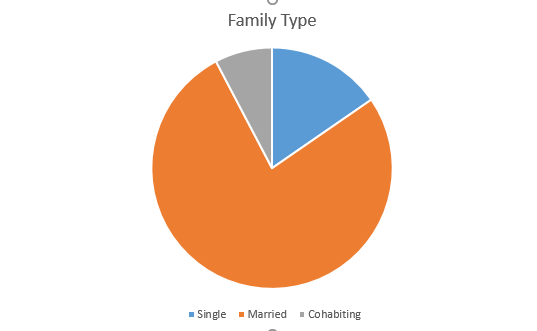 Case study demographics
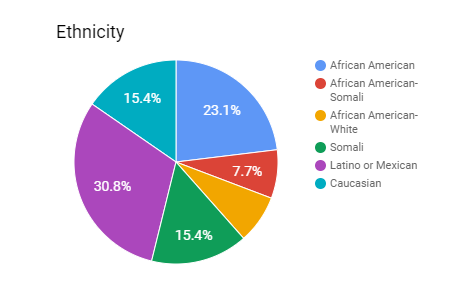 [Speaker Notes: Six families identified as immigrants]
Findings-Education
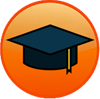 Education used to increase income &
       future possibilities

Immigrant families utilized English                               classes to secure higher paying jobs

Family goals included savings for education-self and children
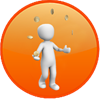 Findings- Balance
Couples juggled employment to meet child care needs

Families worked several jobs, alternated shifts, became self-employed, took odd jobs to make ends meet
Findings-Transportation
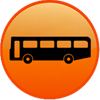 Saving for transportation was a goal for many

7 families used public transportation, 4 owned cars
Findings-Housing
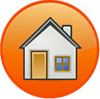 Housing was identified as one of the    largest expenditures by families

10 rented; 1 owned

4 lived with others temporarily

Affordability was a concern
Findings-Debt Constraints
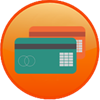 Debt constraints were a concern for most

Those with higher income had higher debt levels
[Speaker Notes: 6 families had credit card debt that ranged from $800-5,000

6 families had student loan debt ranging from 5,000- 95,000]
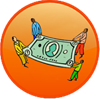 Findings- Inadequate Safety Net
Few families had liquid assets to cover a month or more of expenses

Families understood the importance of saving to deal with unexpected expenses

Savings  to build cash reserve was #1 goal
Implications for FEC course
Use identified findings related to family financial concerns to provide enhancements to course

Identify methods/strategies for financial education professionals to assist families
Summary
Today we have shared:

Overview of the FEC course
Learning activities
Course design and adaptations for
Study regarding student capstone project
Implications for future course design